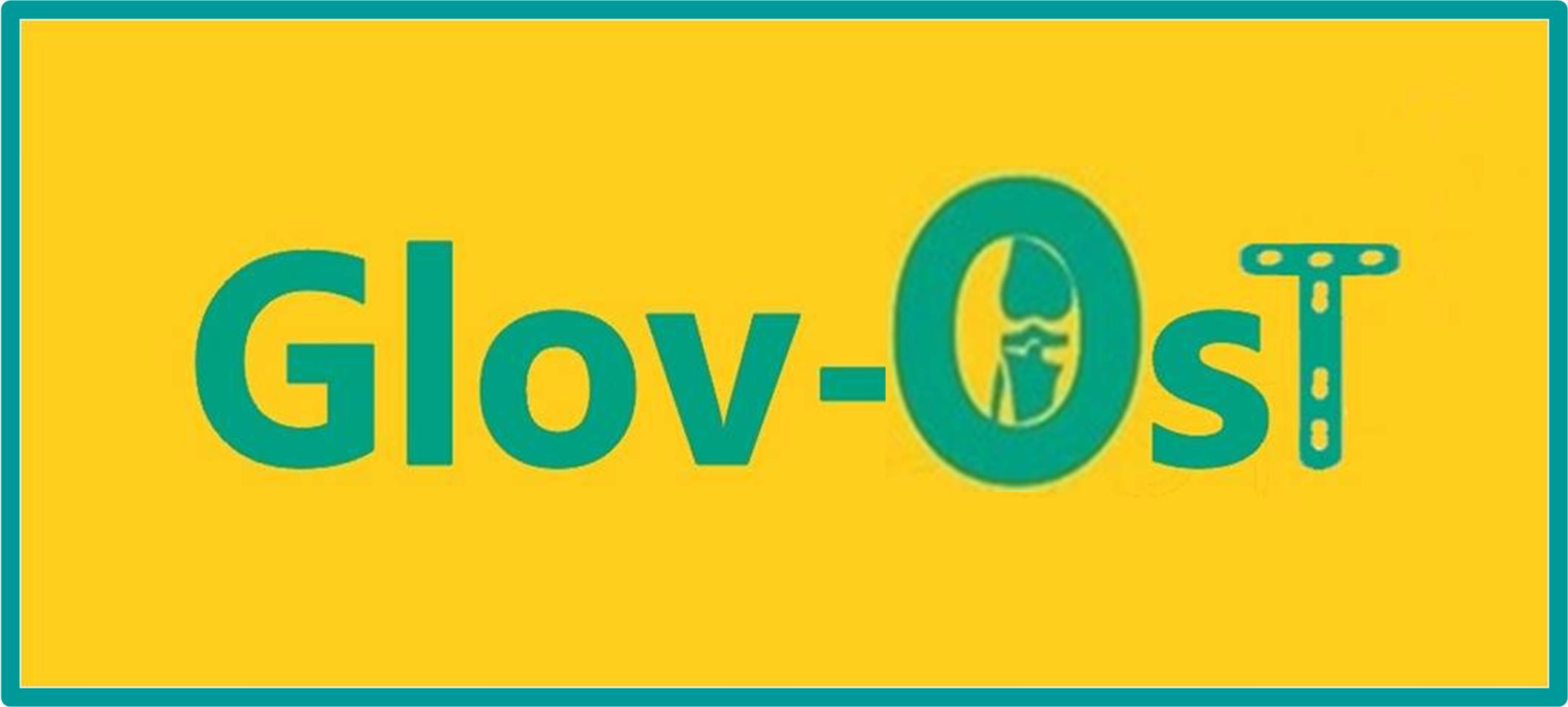 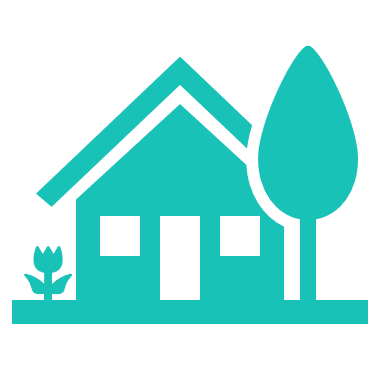 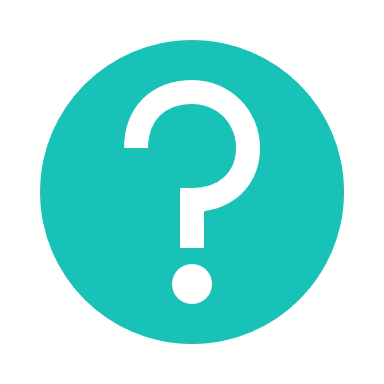 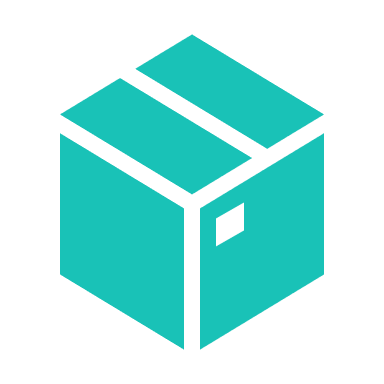 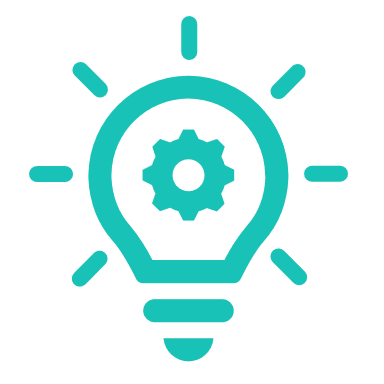 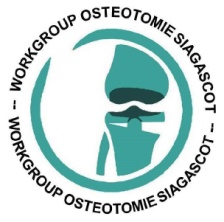 NOME COGNOME
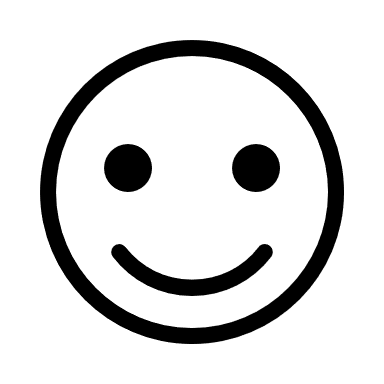 INSERIRE FOTO
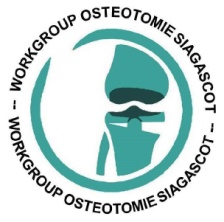 ANAMNESI
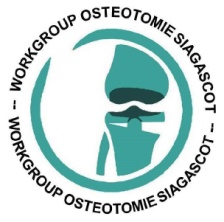 ESAME OBIETTIVO
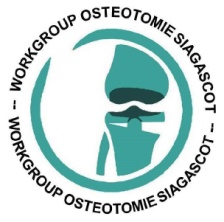 IMAGING
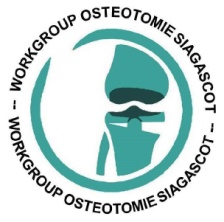 ANALISI DELLA DEFORMITA’
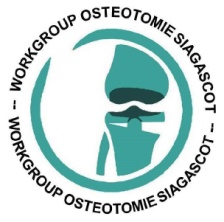 PLANNING